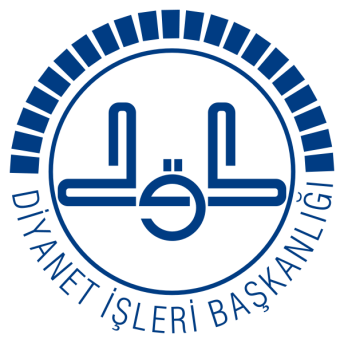 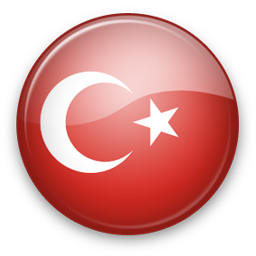 KADİR GECESİNİN
KADRİNİ BİLMEK
İdris YAVUZYİĞİT
idrisyavuzyigit@hotmail.com
RAMAZAN
أَوَّلُ رَمَضَانَ رَحْمَةٌ وَأَوْسَطُهُ مَغْفِرَةٌ وَآخِرُهُ عِتْقٌ مِنَ النَّارِ
“Ramazan’ın 
Evveli rahmet, 
ortası mağfiret, 
sonu cehennemden kurtuluş’tur” 
(Beyhaki , Şuab, 3/306)
KURANIN İNDİRLİŞİ: RAMAZAN
شَهْرُ رَمَضَانَ الَّذٖى اُنْزِلَ فٖيهِ الْقُرْاٰنُ هُدًى لِلنَّاسِ وَبَيِّنَاتٍ مِنَ الْهُدٰى وَالْفُرْقَانِ
“Ramazan ayı, 
insanlara yol gösterici, 
doğrunun ve doğruyu eğriden ayırmanın 
açık delilleri olarak 
Kur'an'ın indirildiği aydır.” 
(Bakara Suresi-185 )
KURANIN İNDİRLİŞİ: MÜBAREK GECE
حم ﴿١﴾ وَالْكِتَابِ الْمُبٖينِ ﴿٢﴾ اِنَّا اَنْزَلْنَاهُ فٖى لَيْلَةٍ مُبَارَكَةٍ اِنَّا كُنَّا مُنْذِرٖينَ ﴿٣﴾ فٖيهَا يُفْرَقُ كُلُّ اَمْرٍ حَكٖيمٍ ﴿٤﴾ اَمْرًا مِنْ عِنْدِنَا اِنَّا كُنَّا مُرْسِلٖينَ ﴿٥﴾
“Hâ, Mîm. Apaçık kitaba and olsun. 
Gerçekten Biz, onu mübarek bir gecede indirdik. Gerçekten Biz uyaranlarız. 
Katımızdan bir emirle her hikmetli işe o gecede hükmedilir. 
Çünkü biz, Rabbinin bir rahmeti olarak peygamberler göndermekteyiz. O işitendir, bilendir. ” 
(Duhan Suresi-1-4)
KURANIN İNDİRLİŞİ: KADİR GECESİ
اِنَّا اَنْزَلْنَاهُ فٖى لَيْلَةِ الْقَدْرِ ﴿١﴾ وَمَا اَدْرٰیكَ مَا لَيْلَةُ الْقَدْرِ ﴿٢﴾ لَيْلَةُ الْقَدْرِ خَيْرٌ مِنْ اَلْفِ شَهْرٍ ﴿٣﴾تَنَزَّلُ الْمَلٰئِكَةُ وَالرُّوحُ فٖيهَا بِاِذْنِ رَبِّهِمْ مِنْ كُلِّ اَمْرٍ ﴿٤﴾ سَلَامٌ هِىَ حَتّٰى مَطْلَعِ الْفَجْرِ ﴿٥﴾
“Gerçek şu ki, Biz onu “Kur’ân’ı” kadir gecesi’nde indirdik. 
Kadir gecesi’nin ne olduğunu sana bildiren nedir?
Kadir Gecesi, bin aydan daha hayırlıdır.  
Melekler ve ruh, onda Rablerinin izniyle her bir iş için inerler. 
Fecrin çıkışına kadar bir esenliktir “selâmdır” o.” 
(Kadir Suresi-1-5 )
BİR GECE=1000 AY=83 YIL 4 AY
KADİR GECESİ, BİN AYDAN HAYIRLI GECE 
	1000 ay 83 sene 4 aylık bir süreye denk gelmektedir.  Rivayete göre Rasulüllah (SAV) ashabına  İsrail oğullarından bir kimsenin Allah yolunda bin ay boyunca silahlı olarak cihat ettiğini anlatmış; sahabe-i kiram bunu duyunca şaşırmış ve kendi amellerini az bulmuşlar. Bunun üzerine kadir suresi nazil olmuş.

	Yüce peygamberimiz (SAV)’e kendisinden önceki insanların ömürlerinin ne kadar olduğu gösterildi.
	Peygamber (SAV) bunu görünce kendi ümmetinin ömürlerini kısa buldu. Uzun ömürlü olan diğerlerinin işledikleri salih amelleri işleyemezler diye düşündü.
	Bunun üzerine Allah’ü-teala ona,  Bin aydan hayırlı olan Kadir gecesi’ni İhsan etti. (Et-tac)
“KADR”
Sözlükte kadir (kadr) kelimesi 
“hüküm, şeref, güç, yücelik” gibi anlamlara gelir. 

Dini literatürde 
“Leyletü’l-Kadr” şeklinde Kur’an-ı Kerim’in indirildiği gecenin adı olarak kullanılır. 
	
Bu gece kendisinin önemine binaen hakkında süre indirilen bir gecedir.
BİR GECE “Hüküm vermek”
Kadir kelimesinin mânâsı, “Hüküm vermek” demektir. Allah Teâlâ, o gecede bir yıl içerisinde olacak şeyler hakkında hüküm verdiği için bu geceye bu ad verilmiştir. 

Bazı alimlerimiz bu hükmün berat gecesinde verildiğini beyan etmişler diğer bazı alimlerimizde berat gecesinden başlayıp kadir gecesine kadar hüküm verme işinin devam ettiğini beyan buyurmuşlardır.
Azamet Ve Şeref Sahibi Gece
“Kadir Gecesi bin aydan daha hayırlıdır”
Bu geceye Kadir Gecesi denilmesi, 
o gecede 
kıymetli bir kitabın, 
kıymetli bir melek aracılığıyla, 
kıymetli bir insana ve 
kıymetli bir ümmete, 
inmesindendir de denilmiştir.
Şeref  Ve Kıymet Gecesi
Kur'ân-ı Kerim bu gecede inmeye başlamıştır.
Bu gecedeki ibadet, içerisinde Kadir gecesi bulunmayan bin ayda yapılan ibadetten daha faziletlidir.
Gelecek bir seneye kadar cereyan edecek olan her türlü hadiseler Allah Teâlâ'nın ezelî kaza ve takdiri ile ilgili meleklere bu gece bildirilir (Tecrîdi Sarih Tercemesi, VI, 312).
Bu gece Cebrail (a.s.) ve melekler Allah’ın izniyle her türlü iş için dünya semasına indikleri gece
Bu gece tanyerinin ağarmasına kadar esenliktir, her türlü kötülükten uzaktır.
Bu gece Hz. Muhammed’e peygamberlik makamının / vazifesinin  verildiği gecedir.
Bu gece Kur’an ve insan buluşmasının ilk yaşandığı bir gecedir.
Bu gece karanlıkların aydınlanmaya başladığı / İslam güneşinin doğduğu gecedir.
Bu gece cehaletin perdelerinin yırtılıp ilmin ortaya çıktığı bir gecedir.
Bu gece birlik ve beraberlik  kardeşlik gecesidir.
İlk Kadr İlk Vahy
Buhari ve Müslim'de Hz.Ayşe (ra) şöyle rivayet etmiştir :
Hz. Muhammed (sav) 610 yılının Ramazan ayında Hıra/Nur dağının zirvesindeki bir mağarada Allah’a ibadet ettiği sırada , vahiy meleği Cebrail (as) gelerek O’na son Peygamber olduğunu bildirdi. 
Cebrail (as) : Oku ! dedi. 
Peygamberimiz (sav) :  “Ben Okuma bilmem.” diye cevap verdi. Bu durum üç kere tekrarlandı.Vahiy meleği Cebrail (as) Peygamberimize (sav) sonunda “ Oku !”emriyle başlayan Alak suresinin ilk 5 ayetini okudu. 
اِقْرَاْ بِاسْمِ رَبِّكَ الَّذٖى خَلَقَ ﴿١﴾ خَلَقَ الْاِنْسَانَ مِنْ عَلَقٍ ﴿٢﴾ اِقْرَاْ وَرَبُّكَ الْاَكْرَمُ ﴿٣﴾ اَلَّذٖى عَلَّمَ بِالْقَلَمِ ﴿٤﴾ عَلَّمَ الْاِنْسَانَ مَا لَمْ يَعْلَمْ ﴿٥﴾

“Yaratan rabbinin adıyla oku !  o, insanı alaktan ( zigottan ) yaratmıştır. Oku! kalemle ( yazmayı ) öğreten , insana   bilmediğini öğreten  rabbin   sonsuz kerem sahibidir.”  
(Alak1-5)
Peygamberlik Hassasiyeti
Peygamberimiz (sav) , hemen evine geldi. “ Beni örtün Beni örtün..” diyerek yatağına yattı. Kalkınca durumu eşi Hz. Hatice’ye anlattı.  O büyük kadın şu sözleri ile O’nu teselli etti.
Sana müjdeler olsun.  And olsun ki Allah seni asla utandırmaz.  Çünkü sen ;
Akrabalarını ziyaret edersin, 
Doğruyu söylersin. 
Acizlere yardım edersin. 
Misafirlerini ağırlarsın. 
Yoksullara kazanç sağlarsın. 
Hak’tan gelen afetlere ve belalara karşı halka yardımcı olursun.
KADİR GECESİNİN VAKTİ?
Kur’an-ı kerim’in inmiş olduğu, Ramazan ayı içinde bulunan ve bin aydan hayırlı olan kadir Gecesi’nin hangi gece olduğunu, yegâne önderimiz Rasulullah (s.a.s) bizlere beyan buyurmuştur.
 تَحرّوْا لَيْلةَ القَدْرِ في الوتْـرِ من العَشْرِ الأَواخِرِ منْ رمَضَانَ
 HZ. Aişe (r.anha)’dan . Rasulullah (s.a.s) şöyle buyurur: 
“Sizler kadir Gecesi’ni, Ramazan’ın son on günündeki tek gecelerde arayınız!.” 
(Sahih-i Buhârî Kitabu salati’t Teravih, B.4, Hds.9. )
NEDEN BİLİNMEZLİK?
“Her Geceni Kadir Bil; Her Geçeni Hızır Bil”
 “Allah Teâlâ 9 şeyi, 9 şeyde gizlemiştir:

Rızâsını, Taatlarda (ibadetler) Gizlemiştir.
Gazabını, Ma’siyetlerde Gizlemiştir.
İcabet Saatini, Cuma Günü İçinde, 
Salat-i Vustayı,  Beş Vakit Namaz İçinde, 
İsm-i A’zamı’nı, İlahi İsimler İçinde,
Kıyameti, Zaman İçinde,
Ölümü, Hayat İçinde,
Velî Kulunu, Halk Arasında,
Kadir Gecesi’ni, Ramazan Ayında Gizlemiştir.”
GAYESİ
1- Allah, insanlar,  emir ve yasaklarına her zaman uysunlar diye ölümü nasıl gizli tutmuş ise Ramazan’ın tüm gecelerini tazim etsinler, ihya etsinler diye bu geceyi saklı tutmuş olabilir.
2- İnsanlar bu geceye güvenip de günah işlemesinler diye veya en azından bile bile işlemesinler diye gizli tutmuş olabilir.
3- Mükellef o geceyi araştırmada iyice gayret göstersin ve böylece gayretine karşılık mükafat kazansın diye gizli tutulmuş olabilir.
NASIL BİR KUR’AN
Kadir Gecesi’nin hangi gece olduğu meçhuldür. 
Ramazan ayında, ramazan ayının son on gecesinde veya son yedi gecesinde, ramazanın tek olan son on gecelerinde aranılması hususunda rivayetler vardır.
	
Efendimiz (s.a.v.) son on gece îtikafa girer ve ev halkını da ibâdete teşvik ederdi. 
Kadir Gecesi’nin tam olarak bilinmemesinin pek çok hikmeti vardır. 
Müminler, bu sâyede tembellikten kurtulmakta ve Kadir Gecesi’ni yakalayabilme arzusuyla ramazan boyunca gecelerini değerlendirmektedirler.
GECEYİ DEĞERLENDİREN ???
Kadir gecesini değerli kılan Kur’an’ın o gece de inmeye başlamasıdır.
لَوْ أَنزَلْنَا هَذَاالْقُرْآنَ عَلَى جَبَلٍ لَّرَأَيْتَهُ خَاشِعاً مُّتَصَدِّعاً مِّنْ خَشْيَةِاللَّهِ وَتِلْكَ الْأَمْثَالُ نَضْرِبُهَا لِلنَّاسِ لَعَلَّهُمْ يَتَفَكَّرُون
“Biz bu Kur'ân'ı bir dağa indirseydik, 
Allah'ın korkusundan onu baş eğmiş, 
parça, parça olmuş görürdün. 
Bu misalleri düşünsünler diye insanlara veriyoruz.”
(haşr 21)
Kadr: ilmin ve imanın başlangıç noktasıdır.
وَكَذٰلِكَ اَوْحَيْنَا اِلَيْكَ رُوحًا مِنْ اَمْرِنَا مَا كُنْتَ تَدْرٖى مَا الْكِتَابُ وَلَا الْاٖيمَانُ وَلٰكِنْ جَعَلْنَاهُ نُورًا نَهْدٖى بِهٖ مَنْ نَشَاءُ مِنْ عِبَادِنَا وَاِنَّكَ لَتَهْدٖى اِلٰى صِرَاطٍ مُسْتَقٖيمٍ
«İşte böylece sana da emrimizle Kur'an'ı vahyettik. Sen, kitap nedir, iman nedir bilmezdin. Fakat biz onu kullarımızdan dilediğimizi kendisiyle doğru yola eriştirdiğimiz bir nur kıldık. Şüphesiz ki sen doğru bir yolu göstermektesin.» (Şura 42.52) 
Cesede göre ruh neyi ifade ediyorsa 
hayata göre Kuran’da onu ifade eder.
Kadri yaşamak için vahye sarılmak gerekir
Hiç bir şey bilmezken «oku» emrinin gelişi  çok anlamlıdır. 
Zira ortada kuran yok, dini bilgi yokken bu okuma, var olan yaratılmışlardan hareketle yaratanı bulma adına okumadır.
610 Yılında ilk gerçekleşen kadir gecesi, onun ana taşınmasıyla mümkündür:
Kadir gecesi olmasının sebebi vahyin inişidir. 
Bu gecenizin kadir olmasını istiyorsanız vahyi kalbinize yerleştirmeniz gerekir. 
Vahyi ana taşımak gerekir ki gecenin kadri olsun. 
İlahi hakikatleri yüreğinize taşıyarak vahiyle buluşmak kadirdir.
Geceyi bin aydan değerli kılan şey vahiydir. Vahyi hayata taşıdığınız her değer kadirdir. 
Hz peygamberi anlamak, onun hayatında kuranın yerini anlamadan kadre erişilmez. 
Kadir, Allah'ın dinine göre yaşama hakikatidir.
Vahyi hayata taşıdığınız her vesile kadirdir.
Emanetine Sahip Çıkmak
تركتُ فِيكُمْ أمرينِ لَنْ تَضِلُّوا ما تَمَسّكتُمْ بِهِمَا: كِتَابَ اللّهِ تَعالَى، وَسُنّةَ رَسُولِهِ.
İmam-ı Malik’e ulaştığına göre Hz. Peygamber (s.a.v.) şöyle buyurmuştur: 
“Size iki şey bırakıyorum. 
Bunlara uyduğunuzda, 
bunlara sımsıkı sarıldığınızda 
asla sapıtmayacaksınız: 
Allah’ın kitabı ve Rasûlullah’ın sünneti.” 
(Muvatta, Kader 3,2/899)
Kur’an
Kur'an, yirmi üç yıllık peygamberlik süresince muhtelif vesîlelerle Peygamberimiz'e Hak katından Cebrâîl aracılığıyla indirilen ilâhi kelâmın adıdır. 

Hz. Peygamber zamanında vahiy kâtiplerince yazılan ve hâfız sahâbilerce ezberlenen ilâhî kelâm, Hz. Ebû Bekir devrinde mushaf hâline getirilerek muhâfaza altına alınmış, 

Hz. Osman zamanında çoğaltılarak İslâm memleketlerine gönderilmiş ve böylece lâfzıyla ve hattıyla koruma altına alınmıştır. 
Topkapı müzesi, londra ve taşkent müzelerinde bu nüshalar bu gün mevcuttur
23 YIL
İNİŞ SÜRESİ
114 SURE
SURE SAYISI
6236 AYET
AYET SAYISI
30 CÜZ
CÜZ SAYISI
NASIL BİR KUR’AN
Ya açar bir bakarız Nazmı Celîl’in yaprağına, 
Ya da üfler geçeriz bir ölünün toprağına.
İnmemiştir hele Kur’an bunu hakkıyla bilin,
Ne mezarlıkta okumak, ne de fal bakmak için.
							Mehmet Akif
NASIL HAYAT YAŞIYORUZ??????
Dünyayı kasıp kavuran senlik, benlik, bencillik…
Şucular, bucular…
Bölünmüş Müslümanlık alemi …
Savaşlar, kaoslar, kargaşa ve terör, ölümler…
Adam kayırmalar, liyakatsizlikler…
Birbirini düşman görenler…
Birbirinin kusurlarını fütursuzca ortaya dökenler…
Kardeşini hor ve hakir görenler…
Ailesine çoluk çocuğuna sahip çıkmayanlar…
Günahların karanlığında lezzet arayanlar…
Kuran’dan nasiplenmeyen, Kuran’a sırtını dönen, Hz. Muhammed (s.a.v.)’i tarihe hapseden Müslümanların ve İslam dünyasının durumu ortada…
NE ZAMAN ??????
Dine sarılıp yaşayacağız?
Hz Muhammed'i (s.a.v.) özümseyeceğiz?
Kurana dönüp hayat rehberi edineceğiz?
Neslimize sahip çıkacağız?
Kalbimiz yumuşayacak?
Kardeşimizi karşılık beklemeden bağrımıza basacağız?
Ayağına diken batan, kafasına ve iftar sofralarına bombalar yağan kardeşimizin acısını yüreğimizde hissedeceğiz?
Yetimin ve kimsesizlerin göz yaşlarını dindireceğiz?
ZAMANI KIYMETLENDİREN MUHATABINIDA KIYMETLENDİRİR
Ramazan ayı için on bir ayın sultanı dememizdeki asıl hikmet Kur’an-ı Kerimin içinde indirildiği ay olmasıdır. Bu ayda indirilmeye başlamasıyla bu aya verilen kıymet artmış ve bu ayda müminler için oruç emredilmiştir. 
Bu ayda Sevgili Peygamberimiz (s.a.s.), Cebrail (a.s.) ile Kur’an-ı Kerimi okumuş, mukabelede bulunmuşlardır. Bizlerde bugün bu sünneti mukabele okumak suretiyle gerçekleştirmekteyiz. 
Nasıl ki, Kur’an bir ayı onbir ayın sultanı yapıyor ise, nasıl ki Kur’an bir geceyi Kadir gecesi olarak bin aydan daha hayırlı yapıyor ise, gönlümüze, benliğimize aktardığımız Kur’an bizleri öyle bir ulvi mertebeye ulaştıracaktır.
KUR’AN’ GEREKEN ÖNEMİ VERMEK
الَر كِتَابٌ أَنزَلْنَاهُ إِلَيْكَ لِتُخْرِجَ النَّاسَ مِنَ الظُّلُمَاتِ إِلَى النُّورِ بِإِذْنِ رَبِّهِمْ إِلَى صِرَاطِ الْعَزِيزِ الْحَمِيدِ
“Elif. Lâm. Râ. (Bu Kur'an), Rablerinin izniyle insanları karanlıklardan aydınlığa, yani her şeye galip (ve) övgüye lâyık olan Allah'ın yoluna çıkarman için sana indirdiğimiz bir kitaptır”
( İbrahim, 14/1).

يَا أَيُّهَا النَّاسُ قَدْ جَاءتْكُم مَّوْعِظَةٌ مِّن رَّبِّكُمْ وَشِفَاء لِّمَا فِي الصُّدُورِ وَهُدًى وَرَحْمَةٌ لِّلْمُؤْمِنِينَ
“Ey insanlar! Size Rabbinizden bir öğüt, gönüllerdekine bir şifa, müminler için bir hidayet ve rahmet gelmiştir.”
( Yunus, 10/57)
KUR’AN’ GEREKEN ÖNEMİ VERMEK
الم   ذَلِكَ الْكِتَابُ لاَ رَيْبَ فِيهِ هُدًى لِّلْمُتَّقِينَ
“Elif Lam Mim. 
Bu, kendisinde şüphe olmayan kitaptır. Allah’a karşı gelmekten sakınanlar için yol göstericidir.”
( Bakara,2/1-2)
اِنَّا نَحْنُ نَزَّلْنَا الذِّكْرَ وَاِنَّا لَهُ لَحَافِظُونَ 
“Kur'an'ı kesinlikle biz indirdik; 
elbette onu yine biz koruyacağız”. 
(NAHL suresi 43. ayet)
KUR’AN’ GEREKEN ÖNEMİ VERMEK
وَلَقَدْ يَسَّرْنَا الْقُرْاٰنَ لِلذِّكْرِ فَهَلْ مِنْ مُدَّكِرٍ 
“Andolsun biz Kur'an'ı, öğüt almak için kolaylaştırdık. O halde düşünüp ibret alan yok mu?” 
(HADÎD suresi 16. ayet)
KUR’AN’DAN YÜZ ÇEVİRME
مَنْ اَعْرَضَ عَنْهُ فَاِنَّهُ يَحْمِلُ يَوْمَ الْقِيٰمَةِ وِزْرًا 
“Kim ondan yüz çevirirse, 
şüphesiz ki kıyamet gününde o, 
ağır bir günah yükünü yüklenecektir.” 
(TÂHÂ suresi 101. ayet)
HARABEYE DÖNME VE DÖNDÜRME
إنَّ الَّذي لَيس في جَوْفِهِ شَيْءٌ مِنَ القُرآنِ كالبيتِ الخَرِبِ
“Kalbinde Kur’an’dan bir miktar bulunmayan kimse harap ev gibidir.”

نَوِّرُوا مَناَزِلَكُمْ بِالصّلَاة وَقِرَاءةَ الْقُرْأَنِ
“Evlerinizi namaz ve kur’an okuma ile aydınlatın.”
 (Suyuti, cami’u’s Sağir, no:9291)
HARABEYE DÖNME VE DÖNDÜRME
Eskiden her evde bir kuran mektebi vardı. Baba oğluna, anne kızına, dede torunlarına kuran öğretme gayretinde olurdu. Müslüman olupta kuran okuma bilmeyenlerin sayısı yok denecek kadar azdı.
Günümüzde öylemi?.....
Kurana saygı azaldıkça, evlerde kuran okunmamaya, çocuklara öğretilmemeye başlayınca huzursuzluklar çoğalmaya başladı. Ruhsal ve psikolojik bunalımlarımız arttı. Bunun önüne geçilememektedir. Ekonomik refah artmasına rağmen mutlu insanlar azalmaya devam ediyor. 
Evinde kuran sesleri olmayan, hanesinde kuranla amel edilmeyen, kuranla feyizlenmeyen bir ev nasıl olur…?
HARABEYE DÖNME VE DÖNDÜRME
اَلْغُرَبَاءُ فِى الدُّنْيَا اَرْبَعَةٌ قُرْآنٌ فى جَوْفِ الظَّالِمِ وَمَسْجِدٌ فِى نَادِى قَوْمٍ لَا يُصَلُّونَ فِيهِ وَمُصْحَفٌ فى بَيْتٍ لَايُقْرَءُ فِيهِ وَرَجُلٌ صَالِحٌ مَعَ قَوْمِ سُوءٍ
	Efendimiz buyurdular ki: 
“Dünyada garip olan dört şey vardır. 
Zalimin ezberinde olan kuran,
bir kavmi çağırdığı halde içinde namaz kılınmayan mescit, bir evde olup ta okunmayan kuran ve 
kötü bir kavm içinde yaşamaya çalışan salih bir adam”
Malik B. Dinar Hz.
“Ey Kur’an ehli! Kur’an kalplerinize ne ekti?
Yağmur, yer yüzünün baharı olduğu gibi, 
kuran da kalplerin baharıdır.”
Kurana göre hayat yaşamak zorundayız.
وَمَنْ يَعْشُ عَنْ ذِكْرِ الرَّحْمٰنِ نُقَيِّضْ لَهُ شَيْطَانًا فَهُوَ لَهُ قَرٖينٌ وَاِنَّهُمْ لَيَصُدُّونَهُمْ عَنِ السَّبٖيلِ وَيَحْسَبُونَ اَنَّهُمْ مُهْتَدُونَ 
“Kim Rahmân'ı zikretmekten gafil olursa, 
yanından ayrılmayan bir şeytanı ona musallat ederiz. Şüphesiz bu şeytanlar onları doğru yoldan alıkoyarlar da onlar, kendilerinin doğru yolda olduklarını sanırlar.” 
(Zuhruf 36,37)
فَاسْتَمْسِكْ بِالَّذٖى اُوحِىَ اِلَيْكَ اِنَّكَ عَلٰى صِرَاطٍ مُسْتَقٖيمٍ 
“Sen, sana vahyedilene sımsıkı sarıl. 
Şüphesiz sen, dosdoğru yoldasın. ” 
(Zuhruf 43)
KUR’AN SOFRASINA GELİN
إِنَّ هٰذَا القُرْاٰنَ مَأْدَبَةُ اللّٰهِ فَاَقْبِلُوا مَأْدَبَتَهُ مَااسْتَطَعْتُمْ إَنَّ هٰذَا الْقُرْاٰنَ حَبْلُ اللّٰهِ الْمَتِينُ وَالنُّورُ الْمُبِينُ وَالشِّفَاءُ النَّافِعُ وَعِصْمَةٌ لِمَنْ تَمَسَّكَ بِهِ وَنَجَاةٌ لِمَنْ اِتَّبَعَهُ 
Efendimiz bir Hadiste şöyle buyurmuştur : 
“Gerçek bu kuran Allahın ziyafet sofrasıdır. 
Gücünüz yettiği kadar onun ziyafetini kabul edin. Muhakkak ki kur’an Allahın kopmaz ipidir. 
Apaçık nurdur. 
Faydalı bir şifadır. 
Kur’an kendine yapışana tam bir koruyucudur. 
Kendine uyana kurtuluş yoludur.”
KUR’AN HAYATINDA NE KADAR VAR?
Kuran bizden razı mı?
Kuran yarın kıyamette bize şefaat edecek mi? 
Yoksa bizden şikayet mi edecek?
Kuran okuyor muyuz?
Kuranı anlamaya çalışıyor muyuz? 
Kuran nidalarıyla evimizi süslüyor muyuz?
Kuranı çoluk çocuğumuza öğretiyor muyuz?
Kuran için hangi hizmette bulunduk, hangi adımları attık
Kuranın kaç ayet /suresini ezber/ mana biliyoruz?
Çocuklarımıza hangi surelerini ezberlettik?
Kuran öğrenmelerini teşvik ettik mi, ne hediye aldık?
İLK ÖĞRENİLECEK VE ÖĞRETİLECEK ŞEY NE?
Bir Müslüman’ın öğreneceği ilk şeyin 
Kur’an ve ilmihal bilgisi 
olması gerekir. 
Makamı- mevkii, cinsiyeti, milliyeti ne olursa olsun, İlmini hangi alanda yaparsa yapsın, hangi sahanın mütehassısı olursa olsun Müslümanlar için bu gerçek değişmez.
KADİR GECESİNİ İHYA ETMEK
« مَنْ قام لَيْلَةَ القَدْرِ إِيماناً واحْتِسَاباً ، غُفِر لَهُ ما تقدَّم مِنْ ذنْبِهِ »
Ebu Hüreyre’ın (r.a.) rivayetiyle Rasülüllah (s.a.s.) şöyle buyurur: 
“Her kim imanından dolayı Faziletine inanarak ve karşılığını Allah'tan bekleyerek Kadir Gecesi’ni İbadetle geçirirse, onun lehine, geçmiş günahları mağfiret olunur/ geçmiş günahları bağışlanır.” 
(Sahih-i Buhârî Kitabul iman B.25, Hds.28, Riyazü’s-salihin, Hadis No: 1192) 

Sevgili Peygamberimiz, Ramazanın son on gününde, her zamankinden daha fazla ibadet eder, aile fertlerini de ibadet için uyandırırdı.( Müslim, İtikaf, 8)
KADİR GECESİ
Rivayet olunur ki: Hz Musa (AS) Allah’a münacatında: 
“Ya rabbi! Sana yakın olmak istiyorum.” der. 
Allah: “Kadir gecesinde uyanık olan bana yakın olur.” buyurur. 
Hz Musa (AS): “Ya Rabbi! Cennetini istiyorum.” der. 
Allah: “Kadir gecesinde tesbihe devam eden, cennete girecektir.” buyurur. 
Hz Musa (AS): “Ya Rabbi! Cehennemden kurtuluş istiyorum.” der. 
Allah:“Kadir gecesinde sabaha kadar istiğfarda bulunan necat bulacaktır.” buyurur. 
Hz Musa (AS): “Ya Rabbi! Rızanı istiyorum.” der. 
Allah: “Bizim rızamız Kadir gecesi iki rekât namaz kılandadır.” buyurur.
KADİR GECESİNİ YAŞAMAK
Peygamberimiz:
"Kadir Gecesi yatsı namazında 
cemaatte hazır bulunan, 
ondan nasibini almıştır." 

"Allahü teâlâ, 
Kadir gecesini ümmetime hediye etti, ondan önce kimseye vermedi."
KADİR GECESİNİ YAŞAMAK
Kadir gecesinde, bir kere Kadir suresini okumak, başka zamanda Kur'an-ı kerimi hatmetmekten daha sevabdır. Kadir gecesinde 
bir tesbih [Sübhanallah], 
bir tahmid [Elhamdülillah], 
bir tekbir [Allahü ekber], 
bir tehlil [La ilahe illallah] söylemek 
yedi yüz bin tesbih, tahmid, tekbir ve tehlilden kıymetlidir. Bu gece koyun sağımı müddeti kadar [az bir zaman] namaz kılmak, ibadet etmek, bir ay bütün geceleri sabaha kadar ibadetle geçirmekten daha kıymetlidir. 
[Tefsir-i Mugni]
KADİR GECESİNİ KUR’AN’LA YAŞAMAK
Bu gün ve gecede Kuran-ı Kerimi bizler gönlümüze indirmeliyiz. O’nun manevi feyzinden istifade etmeliyiz. 
Okumalı, anlamalı ve hayatımıza aktarmalıyız. 
Peygamber Efendimiz bir hadislerinde şöyle buyurmaktadır. 

اقْرَؤُا القُرْآنَ فإِنَّهُ يَأْتي يَوْم القيامةِ شَفِيعاً لأصْحابِهِ
“Kur’an okuyunuz.
Çünkü Kur’an, kıyamet gününde 
kendisini okuyanlara 
şefaatçi olarak gelecektir”
(Riyazü’s-Salihin, Hadis No: 993)
KADİR GECESİNİ “DUA” İLE YAŞAMAK
Hz. Aişe (r’anha) anlatıyor: 
“Ya Rasulullah, kadir gecesi’ne rastlarsam 
ne dua edeceğim bana bildir” 
diye talepte bulunmuş.
 
قُلْتُ : يا رَسُولَ اللَّهِ أَرَأَيْتَ إِن عَلِمْتُ أَيَّ لَيْلَةٍ لَيْلَةُ القَدْرِ ما أَقُولُ فيها ؟ قَالَ : « قُولي : اَللَّهُمَّ إِنَّكَ عَفُوٌّ تُحِبُّ الْعَفْوَ فَاعْفُ عَنِّي »
Rasulullah (s.a.s) şöyle buyurmuştur: 
“Allah’ım, şüphesiz sen affedicisin affetmeyi seversin. Beni affet,” diye dua et (Tirmizî, “Deavât”, 84.)
KADİR GECESİNİ “AİLE” İLE YAŞAMAK
يَاأَيُّهَا الَّذِينَ آمَنُوا قُوا أَنفُسَكُمْ وَأَهْلِيكُمْ نَارًا وَقُودُهَا النَّاسُ وَالْحِجَارَةُ عَلَيْهَا مَلَائِكَةٌ غِلَاظٌ شِدَادٌ لَا يَعْصُونَ اللَّهَ مَا أَمَرَهُمْ وَيَفْعَلُونَ مَا يُؤْمَرُونَ
“Ey iman edenler 
kendinizi ve ailenizi, 
yakıtı insanlar ve taşlar olan 
ateşten koruyun. 
O ateşin başında iri gövdeli, sert yapılı 
Allah’ın kendilerine emrettiklerine isyan etmeyen ve emr olunduklarını yapan melekler vardır.”
 (Tahrim,66/6)
KADİR GECESİNİ “RAHMET” İLE YAŞAMAK
قُلْ يَا عِبَادِيَ الَّذِينَ أَسْرَفُوا عَلَى أَنفُسِهِمْ لَا تَقْنَطُوا مِن رَّحْمَةِ اللَّهِ إِنَّ اللَّهَ يَغْفِرُ الذُّنُوبَ جَمِيعًا إِنَّهُ هُوَ الْغَفُورُ الرَّحِيمُ

“De ki, Ey kendilerinin aleyhine aşırı giden kullarım! 
Allah’ın rahmetinden ümidinizi kesmeyin. Şüphesiz Allah bütün günahları affeder. 
Çünkü O, çok bağışlayandır, 
çok merhamet edendir.” 
(Zümer Suresi, 39/53)
KADİR GECESİNİ “DUA” İLE YAŞAMAK
Hz Ali (RA) der ki: 
“Melekler Kadir gecesi bize 
selam vermek ve şefaat etmek için inerler. 
Onların selamları kime isabet ederse, 
geçmiş günahları mağfiret olunur.”
KADİR GECESİNİ “MELEKLER” İLE YAŞAMAK
إِن الْمَلٰئِكَةَ تُسَلِّمُ عَلٰى اَهْلِ الطَّاعَاتِ وَلَا تُسَلِّمُ عَلٰى اَهْلِ الْعِصْيانِ فَمِنْهُمُ الظَّلَمَةُ لَيْسَ لَهُمْ نَصِيبٌ فِي سَلٰامِ الْمَلائِكَةِ وَآكِلُ لْحَرَامِ وَقَاطِعُ الرَّحِمِ وَالنَّمَّامُ وَآكِلُ اَمْوَالِ الْيَتَامَى لَيْسَ لَهُمْ نَصِيبٌ فِي سَلامِ الْمَلَائِكَةِ  
Bazı alimler demişlerdir ki; 
“Melekler ibadet ve itaatta bulunanlara selam verirler. 
Günahkarlara selam vermezler. 
Asilerden zalim olanlara meleklerin selamından nasip yoktur. 
Haram yiyen, 
Akrabası ile ilişkiyi terk eden, 
Söz taşıyan ve 
Zulüm ile yetimlerin mallarını yiyenlere de 
Meleklerin selamından pay ve nasip yoktur.
KADİR GECESİNİ “GÜNAHSIZ” YAŞAMAK
Bu gece 
İçki içmeye devam edenler, 
Anne ve babasına asi olanlar, 
Sıla-i rahim yapmayanlar ve 
Bid’at ehli olanlar 
Allah’ın af ve mağfiretinin dışında kalırlar. 
Bundan gayrisi bu gece Mevla'sına döner, Allah’tan affını ister, yalnız o’na ibadet edeceğine söz verirse Allah, o kimsenin bütün günahlarını bağışlar.
KADİR GECESİ
Kurtuluş gecesi. 
Mağfiret ve bağışlanma gecesi. 
Rızık isteyenler için rızkın bolca verildiği gece. 
Dua etmek isteyenler için duaların ret olunmadığı bir gece. 
Dertleri olanlar için dertlerine deva ve şifa gecesi. 
Gönüllerin gecesi.
KADİR GECESİNİ YAŞAMAK
Kadir gecesini İhya Etmek, Gönlümüzü İhya Etmektir.  
Böyle günler ve geceler bizler için birer fırsattır. Bu sebeple bu gecede şu hususları yerine getirmemiz, İnşallah bu gecenin feyiz ve bereketinden yararlanmamıza vesile olacaktır.
KADİR GECESİNİ YAŞAMAK
ÇOKCA TEVBE VE İSTİĞFAR YAPALIM
KUR’AN-I KERİM OKUYALIM 
PEYGAMBERİMİZE SALÂTÜ - SELÂM GETİRELİM
KAZA VEYA NAFİLE NAMAZLAR KILALIM
ALLAHI BOL BOL ZİKREDELİM
AİLEMİZE VE MÜMİNLERE DUA EDELİM
ÖMRÜMÜZÜN MUHASEBESİNİ YAPALIM
AİLE BÜYÜKLERİMİZİ, KOMŞULARIMIZI, HASTALARIMIZI VE KABİRLERİMİZİ ZİYARET EDELİM
KÜSLERİN BARIŞMASINA VESİLE OLALIM
HAYIR VE HASENAT YAPALIM
ÇOCUKLARIMIZA HEDİYELER ALIP CAMİYE GETİRELİM
KADİR GECESİNİ YAŞAMAK
Yüce Rabbim KADİR GECEMİZİ mübarek eylesin. Günahlarımızın affına vesile eylesin. Habibinin şefaatine bizi nail eylesin. 	
Sevdikleriyle ve sevdiklerimizle beraber nice mübarek geceleri, manen en üst seviyede yaşamayı bizlere nasip eylesin.  
Vatanımıza dirlik, milletimize birlik nasip eylesin. Bizi birbirimizden ayırmasın. Birlik ve beraberliğimizi bozmak isteyenlere fırsat vermesin. 
Geçmişlerimize rahmet geleceğimize hayırlar ihsan eylesin. Hastalarımıza şifa, dertlilerimize deva ve borçlu olan kardeşlerimize borçlarını ödeme kolaylığı nasip etsin.

Bu temenniler ile mübarek kadir gecenizi tebrik eder, Milletimiz ve Tüm İslam Alemi için hayırlar getirmesini Yüce Rabbimden niyaz ederim.
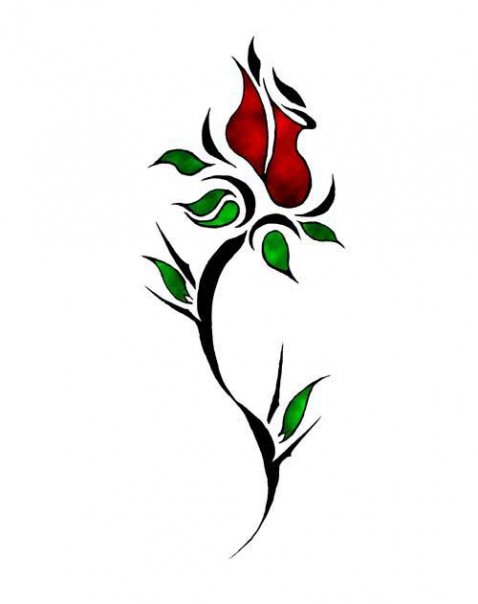 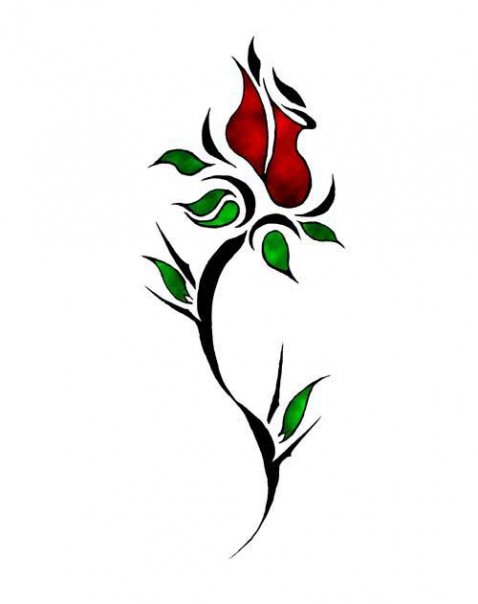 Kadir 
Geceniz 
Mübarek 
Olsun